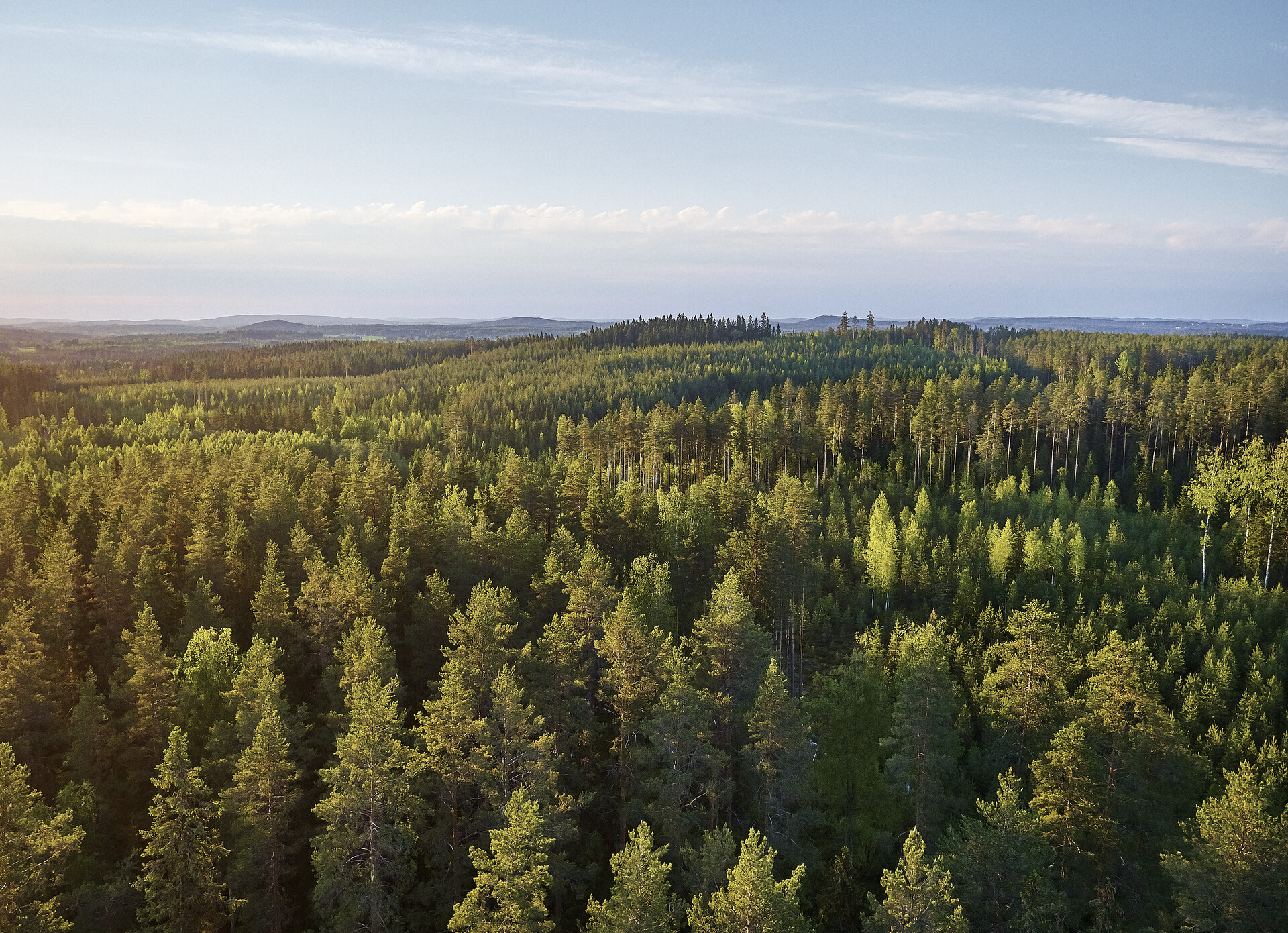 Guarantees of Origin market: Industrial user case
Metsä Group · Maria Kataikko
13.6.2024
Guarantees of Origin / Maria Kataikko
11/06/2024
1
[Speaker Notes: Biotaloudessa jalostetaan uusiutuvia luonnonvaroja tuotteiksi, jotka korvaavat fossiilisten raaka-aineiden käyttöä.]
Introduction
PROFILE

Maria Kataikko

M.Sc. Engineering


Metsä Group Services, technology
Development manager 

- Environmental calculations and reporting
- Chemical safety; REACH
Metsä Group in brief
Principles of GoO calculations
Drivers behind the GoO’s
Approaching the targets 2030
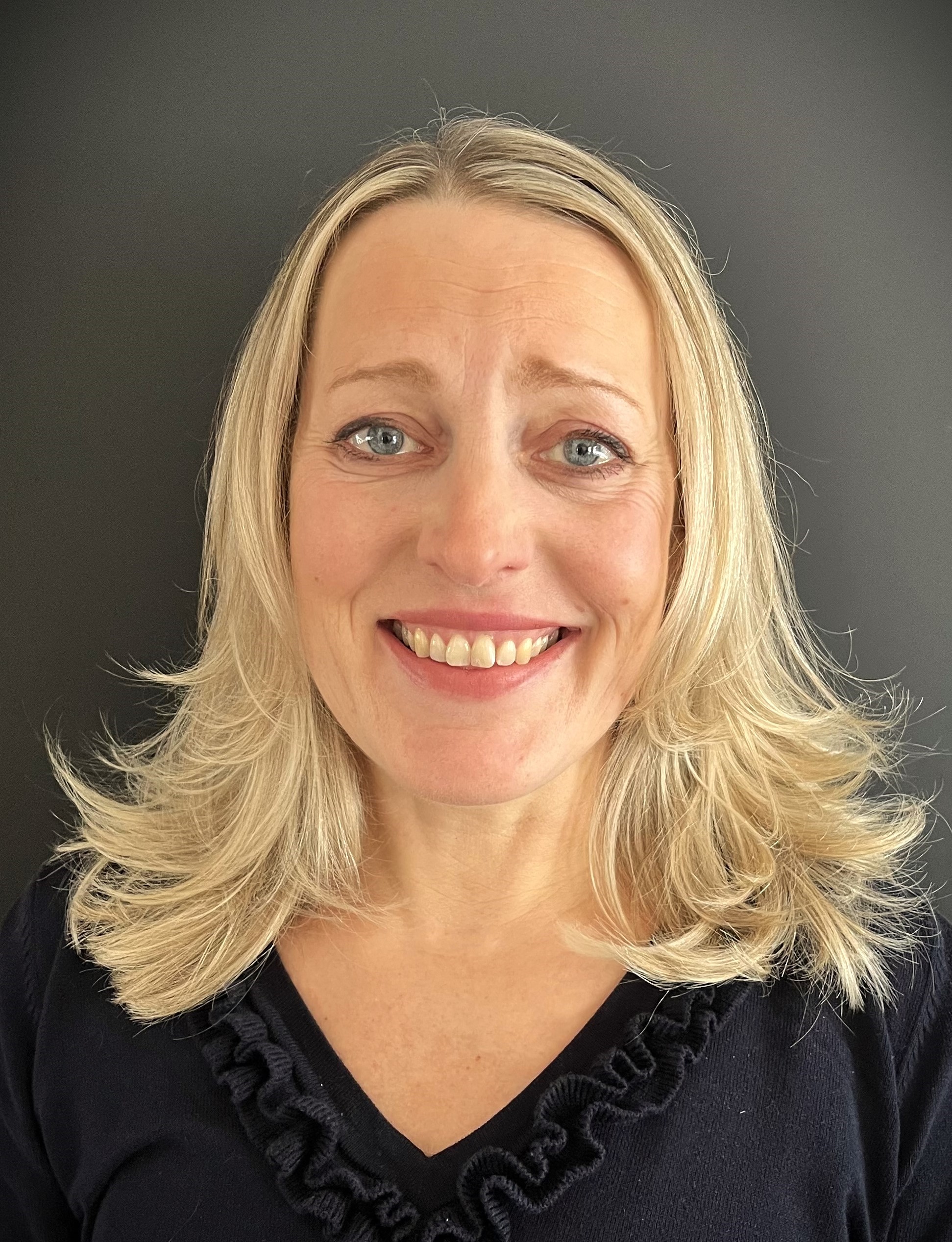 Guarantees of Origin / Maria Kataikko
11/06/2024
2
* 2023, internal sales excluded
** Shares listed on the Nasdaq Helsinki***the amount of biofuels produced
Metsä Group     Sales* EUR 6.1 billion               Personnel 9,500     Renewable energy*** 26,9 TWh
Metsäliitto Cooperative |  The Group’s parent company  | Owned by over 90,000 Finnish forest owners
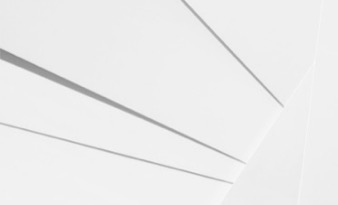 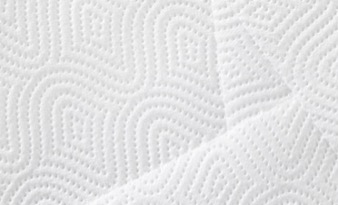 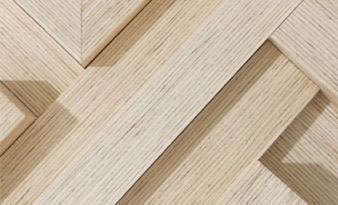 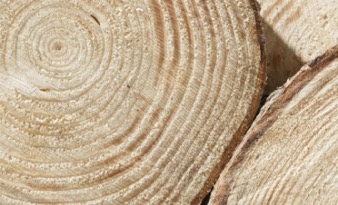 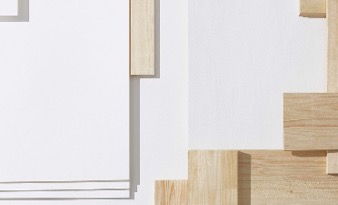 Metsä Forest
Metsä Wood
Metsä Fibre
Metsä Board**
Metsä Tissue
Wood supply and forest services
Sales:EUR 2.2 billion 
Personnel:700
Wood products
Sales:EUR 0.6 billion  
Personnel:1,550
Pulp and sawn timber
Sales:EUR 2.5 billion 
Personnel:1,600
Paperboard
Sales:EUR 1.9 billion  
Personnel:2,250
Tissue and grease-proof papers
Sales:EUR 1.3 billion  
Personnel:2,500
Metsä Spring  |  Innovation company
Guarantees of Origin / Maria Kataikko
11/06/2024
3
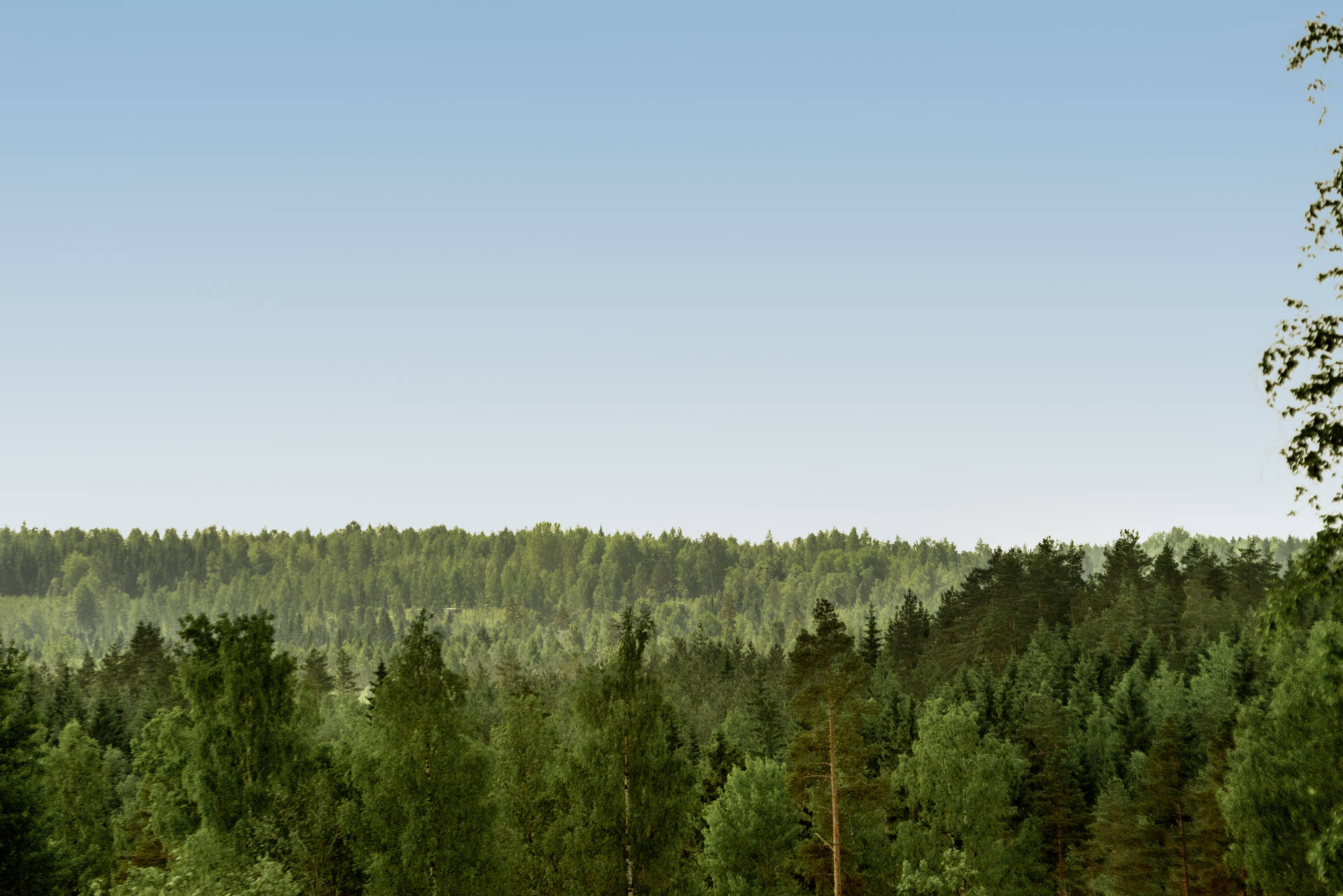 Measures for the 2030 targets
We only use fossil free fuels and purchase fossil free electricity and heat
We only use fossil free raw materials and packaging materials 
We increase forest management 
We recommend continuous cover forestry in peatlands 
We increase the production of wood products that store carbon for a long time
We mitigate climate change.
Indicators
0 t 	fossil-based carbon dioxide emissions, 	scope 1 and 2
100% 	fossil free raw materials and packaging 	materials
+30% 	forest regeneration and young stand 	management*
+50% 	forest fertilisation*
+30% 	share of continuous cover forestry 	in peatland forests
+30% 	amount of carbon stored in wood products**
We reduce fossil-based carbon dioxide emissions and the use of fossil-based raw materials and packaging materials. We ensure that carbon is stored in forests and wood products.
Guarantees of Origin / Maria Kataikko
11/06/2024
4
*   hectares, compared to 2018
**  CO2 equivalent compared to 2018
Principles behind use of GoO’s
Guarantees of Origin (GoO’s) are used for tracking and verifying the attributes of a given megawatt-hour (MWh) of renewable/fossil free energy from production to consumption.
With the GoO’s the customer can be assured of the origin of the energy. It also benefits the producer by having a reliable chain for the fossil free energy production 
As GoO’s are transferable and can be traded separately from the electricity market, customer can choose the quality of the GoO’s
Guarantee of Origin applies to following: 
electricity produced with renewable energy sources, nuclear power and efficient co-production
renewable gas and hydrogen produced with renewable energy sources
heat and cooling produced with renewable energy sources and waste heat and cold.
https://energiavirasto.fi/en/guarantee-of-origin
Guarantees of Origin / Maria Kataikko
11/06/2024
5
Calculations for electricity
All purchased electricity packages are calculated in total with the division of different attributes; 
fossil fuels
hydro, wind, solar and geothermal power
biomass-based electricity
nuclear
GoO’s are added into the mix to replace unspecified electricity purchases from the grid thus acting as a factor to decrease the Scope 2 CO2 emissions. 
Metsä Group as a utilizer of GoO’s needs to have the verification documents to prove the purchase
Metsä Group Treasury handles the trading of Guarantees of origin and Energy team takes care of the balance needed
Guarantees of Origin / Maria Kataikko
11/06/2024
6
Practical measures for Metsä Group
Reduction of specific energy consumption based on more effective production

Production of own energy with renewable fuels (Scope 1)
Applying for the GoO’s as producer of renewable electricity
Cancelling used amount of GoO’s for own consumption

Purchasing electricity with PPA from a supplier (Scope 2 market-based)
Supplier gives information about the origin of the electricity
Supplier cancels the GoO’s for the benefit of Metsä Group
GoO’s can be negotiated to be fully or partially covered. 

Purchasing market electricity and separately purchasing the GoO’s from the market (Scope 2 market-based)
Purchasing electricity from the grid with attributes described in the residual mix
Purchasing the decided amount of GoO’s to cover the electricity use - in total or partially - and to be cancelled for own benefit
Guarantees of Origin / Maria Kataikko
11/06/2024
7
Metsä Group annual report 2023
ESRS and Green Claims regulation
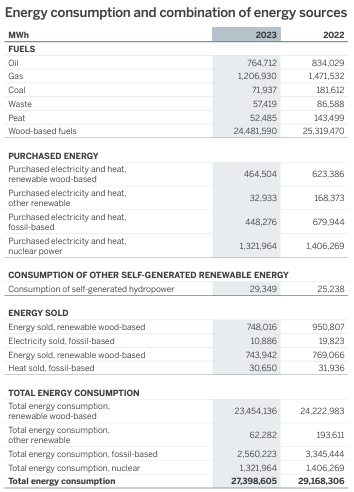 Sustainability reporting to be a part of financial reporting starting 2024
Metsä carried out the sustainability reporting as a part of financial reporting for year 2023
According to ESRS, many energy related parameters needed to be calculated more precisely being split in smaller fractions
Target setting must be open for public; Scope 1 and 2 targets for Metsä Group
Directive of green claims under development 
will enter into force in beginning of 2025 (estimate) and becomes applicable in Member States in 2027 
If companies make environmental claims, they must comply with minimum requirements related to substantiation and communication: the roles of solid (LCA) data and 3rd party verification are highlighted 
Claims must be specific; no generalization is allowed, and existing environmental labels will also have to be verified
Recommended maximum sanction for unfounded claims is up to 4% of a company’s turnover
Guarantees of Origin / Maria Kataikko
11/06/2024
8
Handling and value of GoO’s
GoO’s are valued differently depending on how the attributes of the specific GO are viewed/appreciated in the market. 
Type of different renewables or nuclear
Specific country 
Market situation; decrease due to more fossil free production –increase due to increased demand.
GoO’s are a key tool in the transition towards a more sustainable and renewable energy future and play a crucial role in promoting renewable energy sources and providing transparency to consumers.
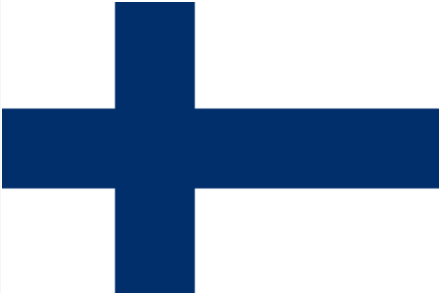 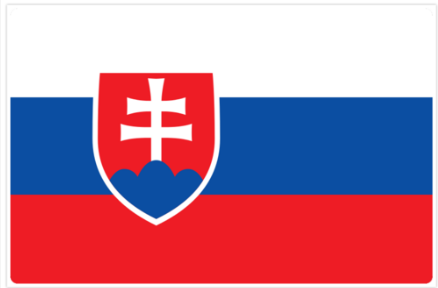 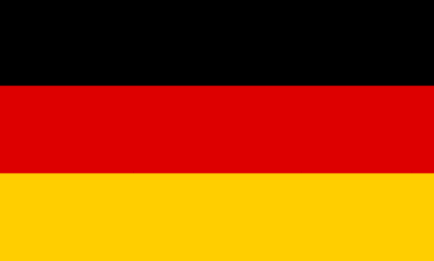 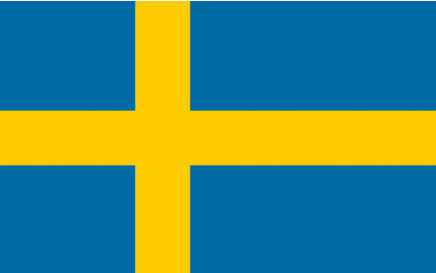 Guarantees of Origin / Maria Kataikko
11/06/2024
9
By the end of 2030
Estimated emissions’ status of MetsäBoard Classic FBB from Simpele Mill

Metsä Board’s roadmap 2030 enables reduction of Scope 1 & 2 emissions to zero
Scope 3 emissions’ reductions depend on our suppliers’ emission reduction activities (e.g. raw materials, logistics) and we work actively together with them to encourage them in their work towards 2030 and beyond
Guarantees of Origin / Maria Kataikko
11/06/2024
10
[Speaker Notes: Few product specific examples on emissions development with our roadmap
- -50 % since 2018 – 2023
- -70 %  by end of 2030 (vs. 2018)

If/when using our Classic – you have been able to reduce your packaging material emissions accordingly]
Guarantees of Origin / Maria Kataikko
11/06/2024
11
THANK YOU